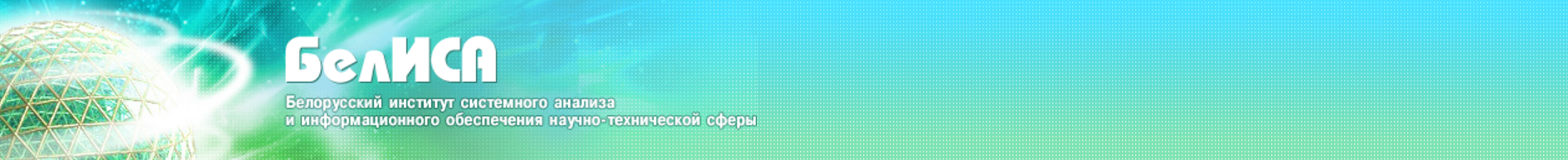 Организация и проведение 
государственной экспертизы
Королюк В.Г.
Заведующий отделом организационно-технического и научно-технического обеспечения функционирования единой системы государственной научной и государственной научно-технической экспертиз 
ГУ «Белорусский институт системного анализа и информационного обеспечения научно-технической сферы»
Закон Республики Беларусь от 19.01.1993 № 2105-XII 
«Об основах государственной научно-технической политики»
Статья 13. Государственная научно-техническая экспертиза
 
Порядок организации и проведения государственной научно-технической экспертизы определяется Правительством Республики Беларусь.
Состав экспертных советов (комиссий), создаваемых для проведения государственной научно-технической экспертизы, утверждается совместно Национальной академией наук Беларуси и Государственным комитетом по науке и технологиям Республики Беларусь.
2
Постановления Совета Министров Республики Беларусь от 18.07.2000 № 1082 «Об утверждении положений, регулирующих порядок разработки, финансирования и выполнения государственных программ фундаментальных и прикладных научных исследований и порядок организации и проведения государственной научной экспертизы проектов научно-исследовательских работ».
Проведение конкурсного отбора заданий программ по результатам государственной научной экспертизы в порядке, устанавливаемом Советом Министров Республики Беларусь.
3
«Модельный закон о научной и научно-технической экспертизе»
(Принят в г. Санкт-Петербурге 15.11.2003 Постановлением 22-17 
на 22-ом пленарном заседании Межпарламентской Ассамблеи государств-участников СНГ)
Научная и научно-техническая экспертиза является одним из видов научно-исследовательской деятельности. Экспертное заключение и другие результаты, полученные в ходе проведения научной и научно-технической экспертизы, относятся к результатам научно-технической деятельности.
4
Законом Республики Беларусь от 10.07.2012 № 425-З
 «О государственной инновационной политике и инновационной деятельности в Республике Беларусь»
Конкурсный отбор инновационных проектов для их финансирования за счет средств республиканского и (или) местных бюджетов осуществляется на основе результатов государственной научно-технической экспертизы инновационных проектов с учетом оценки риска инновационной деятельности при их выполнении
5
Декрет Президента Республики Беларусь
 от 16 февраля 2015 года № 1
 «О внесении дополнений и изменений в Декрет Президента Республики Беларусь»
Комитет обеспечивает функционирование единой системы государственной научной и государственной научно-технической экспертиз, в том числе организацию и проведение этих экспертиз.
      Порядок функционирования единой системы государственной научной и государственной научно-технической экспертиз определяется Советом Министров Республики Беларусь
6
Постановление Совета Министров Республики Беларусь
 от 22 мая 2015 г. № 431
  « О порядке функционирования единой системы государственной научной и государственной научно-технической экспертиз»
Положение о порядке функционирования единой системы государственной научной и государственной научно-технической экспертиз.
7
Постановление Совета Министров Республики Беларусь  
от 22 мая 2015 г. № 431
 «О порядке функционирования единой системы государственной научной и государственной научно-технической экспертиз» ( в редакции Постановления Совета Министров Республики Беларусь  от 05.06.2017 г. № 425)
8
Спасибо за внимание!